Strengthening Cooperation between ICG CARIBE/EWS and IOCARIBE
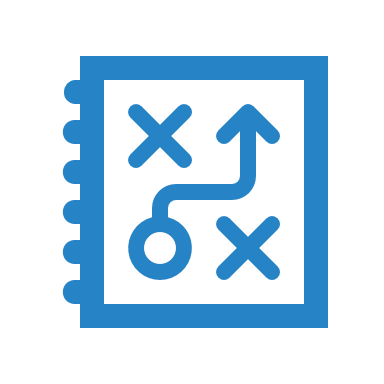 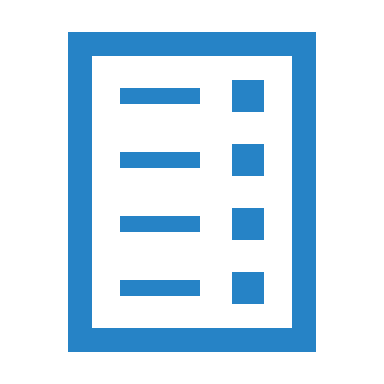 Ms. Lorna Inniss,
 Regional Coordinator
February 02, 2024
OUTLINE
Decisions of IGM XVII
IOCARIBE Work Plan 2024
Options for Cooperation
IOCARIBE DECISIONS OF MEMBER STATES
2
3
4
1
6
5
7
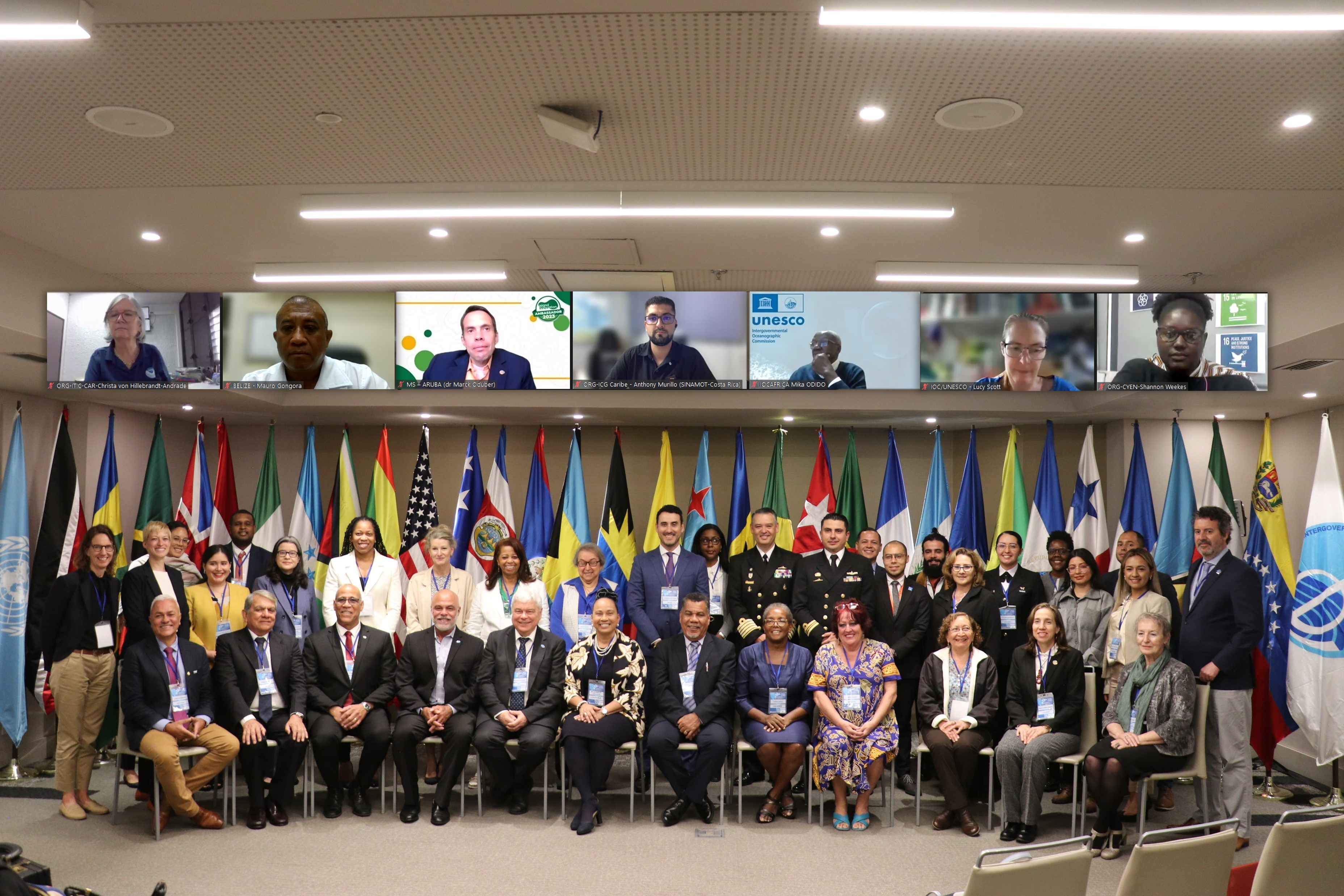 9
8
10
Recommendation 1- Prioritization
Recommendation 2 - Governance
Recommendation 3 – Stakeholder Engagement
Recommendation 6 - Collaboration
Recommendation 7 - Awareness
Recommendation 8 – Data, Information, Knowledge & Tools
Recommendation 10 – IOCARIBE GOOS
IOCARIBE GOOS
IOCARIBE GOOS
IOCARIBE (TAC) GOOS
OCEAN LITERACY
HARMFUL ALGAL BLOOMS
SargassumPriority 1 –Integrated Observing System
Ocean Data and Information Management
Marine Spatial Planning Activities
PROCARIBE+ Project

	Regional MSP Forum
    Regional MSP Training (Train the Trainer)
    Dominican Republic and Colombia
    Implement outcomes from IOCARIBE MSP Forum 2022
OCEAN DECADE
GOVERNANCE FOR CAPACITY DEVELOPMENT
Governance framework for IOCARIBE GOOS
Capacity Development Working Group
Ocean Literacy Sub-Group
Marine Spatial Planning Sub-group
Ocean Data and Information Working Group
Support national ocean policies
Regional governance architecture – OCM
PARTNERSHIPS FOR CAPACITY DEVELOPMENT